Pierwsza pomoc przy użądleniach
Jakie owady mogą nas użądlić?
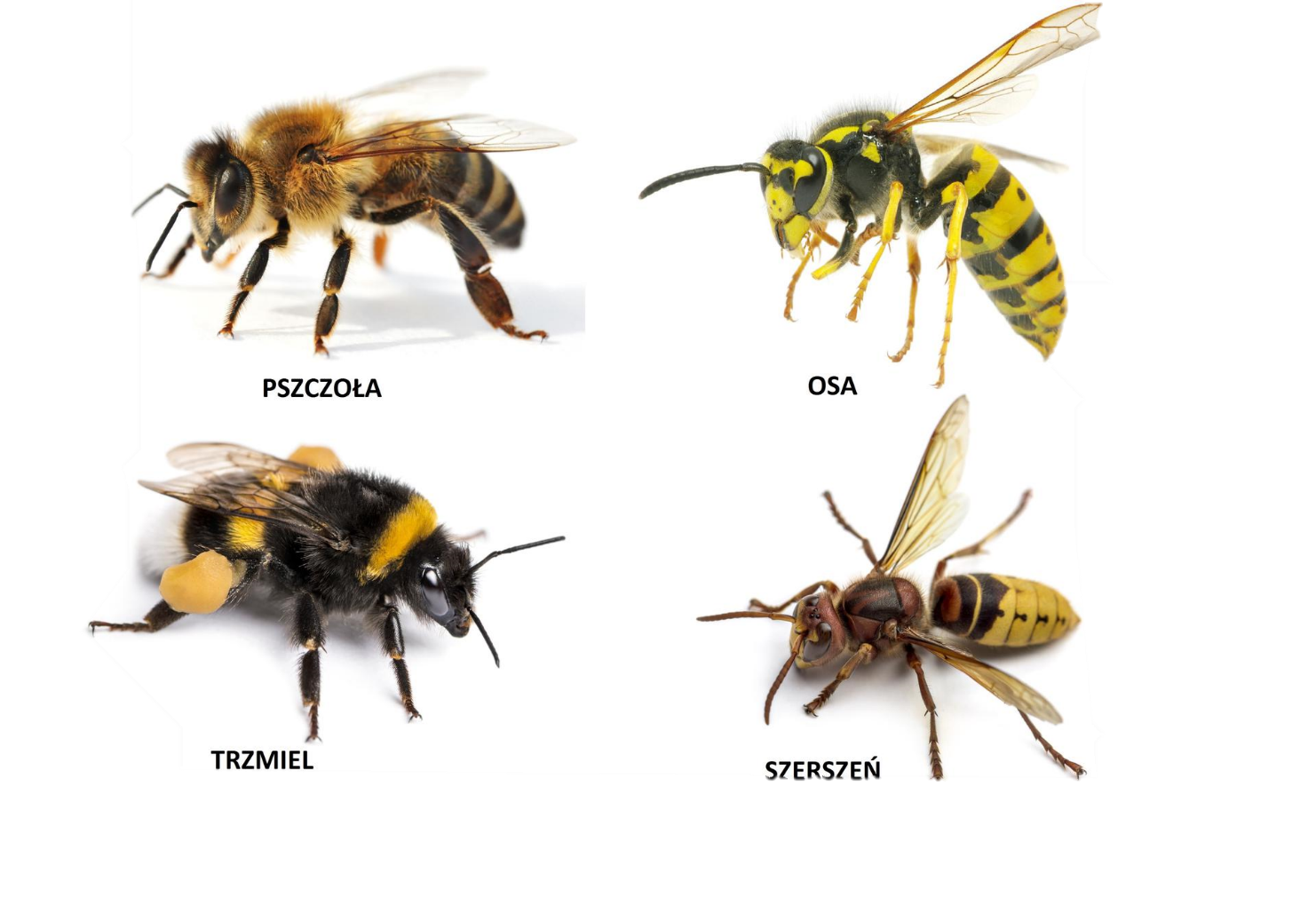 Pszczoła
Zapewne pamiętasz bajkę o Kubusiu Puchatku i jego ulubionym przysmaku jakim jest miód. Kubuś przez swoje łakomstwo bardzo często miał problemy z pszczołami, które zawsze go goniły jak tylko próbował im ukraść miód. Czasami zdarzało się, że udawało im się go użądlić! 

Czy wiesz, że pszczoła miodna może użądlić tylko raz w swoim życiu? 
Wiesz czym różni się pszczoła od osy? 
A czy wiesz co zrobić po użądleniu?
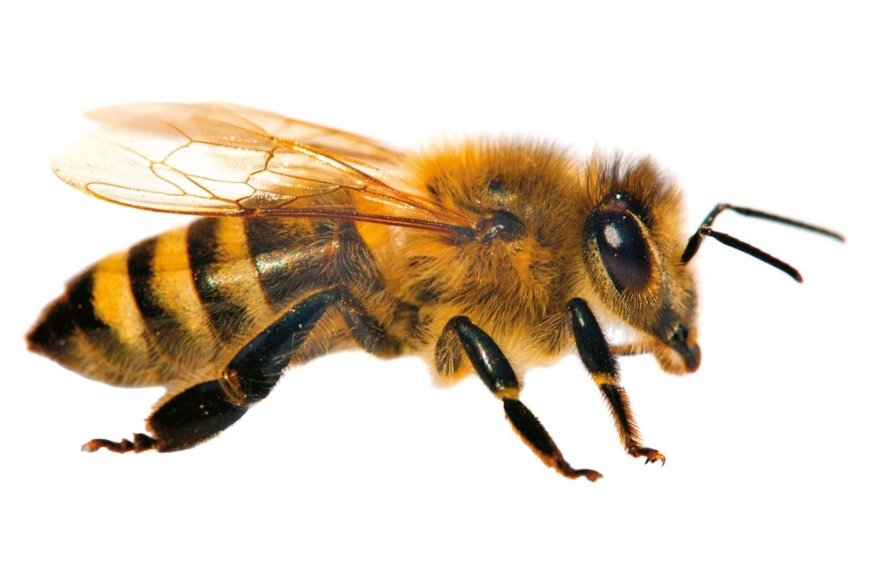 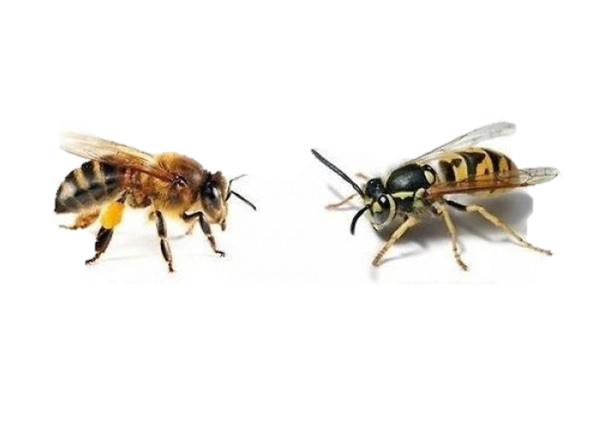 Co zrobić, gdy użądli nas pszczoła?
Co zrobić, gdy użądli nas inny owad?
Uwaga Alergia!
Skontaktuj się pilnie z lekarzem jeśli wystąpią powyższe objawy lub zadzwoń pod 112!
Jak zapobiec użądleniu?